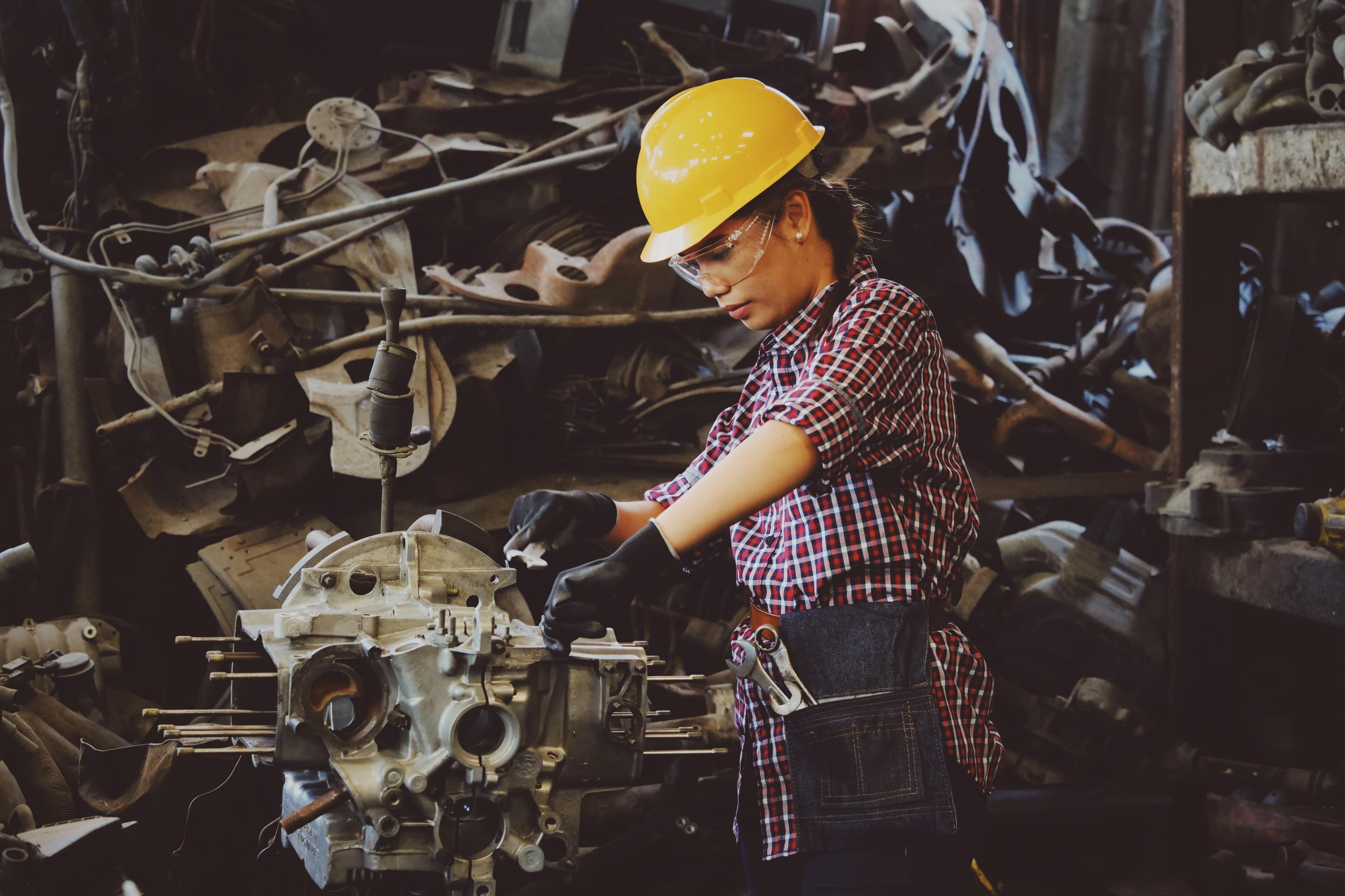 GEHT NICHT GIBT‘S NICHT!
Schweißer (M/W/D)
WAS DU KANNST:
Schweißarbeiten an Stahlbaukonstruktionen und Stahlbauteilen
Vorbereitung des Schweißgutes (z.B. Schleifen, Fräsen, Heften)
Nachbereitung der Werkstücke (z.B. Reinigen, Schleifen, Entgraten)
Instandhaltungsarbeiten in den zugewiesenen Bereichen
Brenn-, Schneid- und Schleiftätigkeiten
WAS DU BEKOMMST:
Übertarifliche Bezahlung
30 Tage Urlaub
Anspruchsvolle und langfristige Großprojekte
Pünktliche Bezahlung
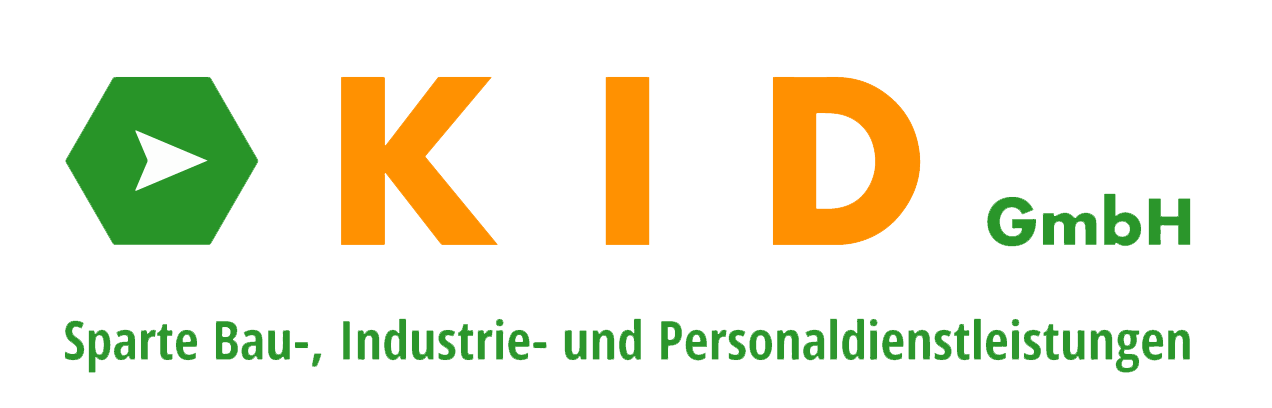 pdl@kid-bottrop.de
www.kid-bot.de
Scharnhölzstraße 348, 46240 Bottrop
02041/3724-420